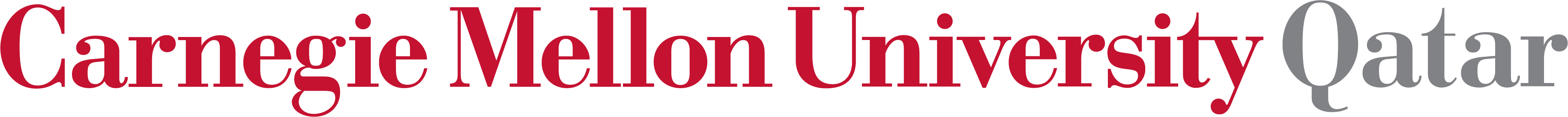 Information Technology
Lecture recording withWindows PowerPoint 2019
Khalid Sarwar Warraich
[Speaker Notes: .]
Slide transitions and animations
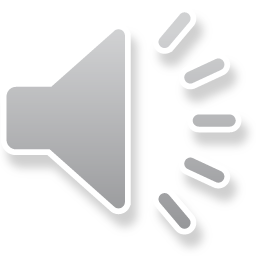 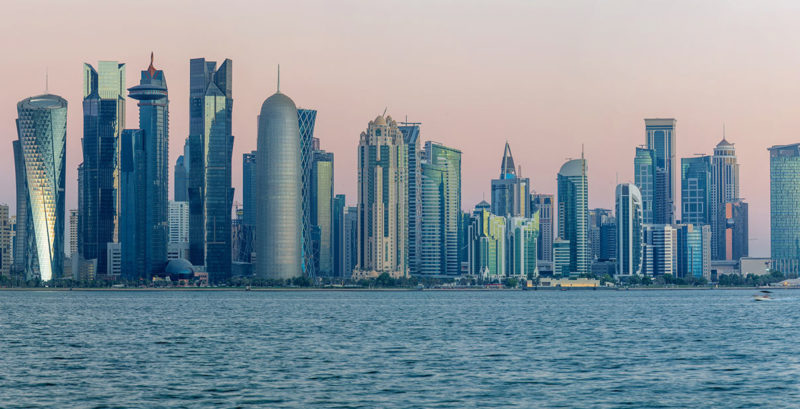 Transitions (push)
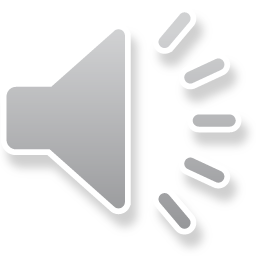 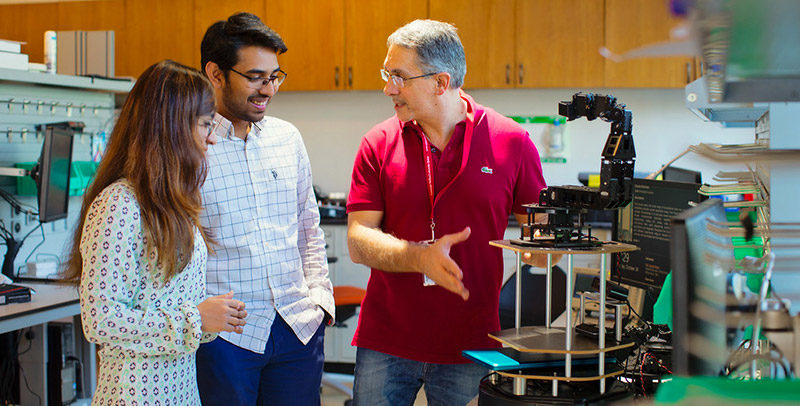 Transitions (fade)
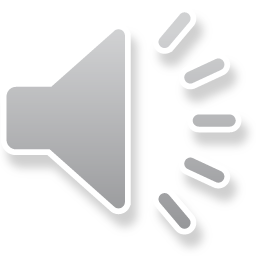 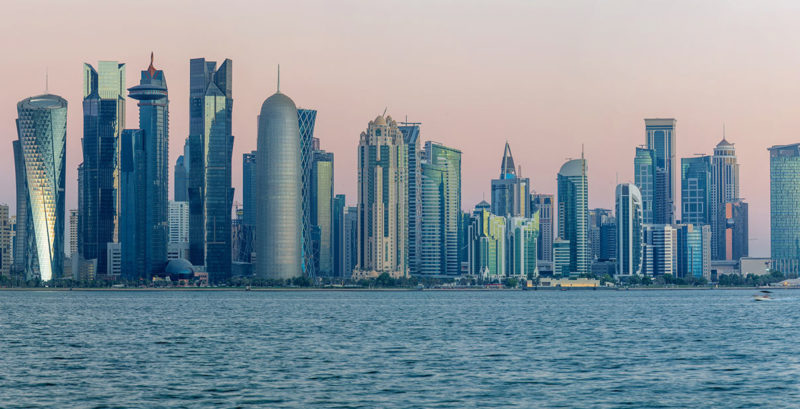 Transitions (split)
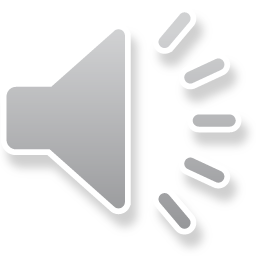 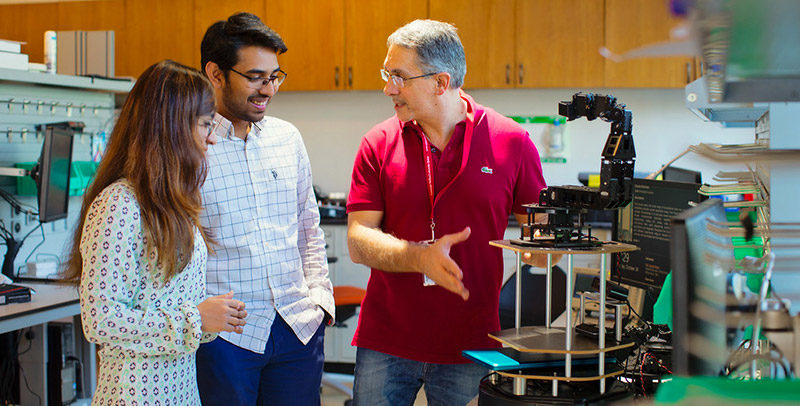 Transitions (random bars)
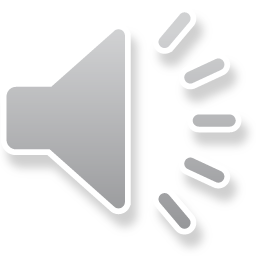 Transitions (between slides)
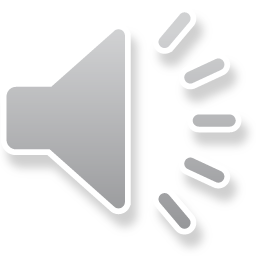 Animations
Appear text
Fade text
Fly in text
Bounce text
Pulse text
Font color text
Spin text
Disappear text
Fly out text
Split text
Shrink and turn text
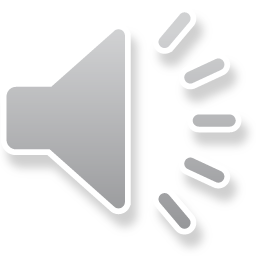 Animation settings
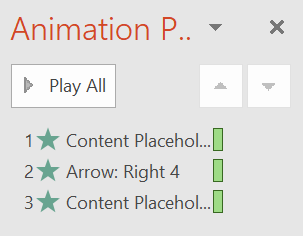 On click
On click
On click
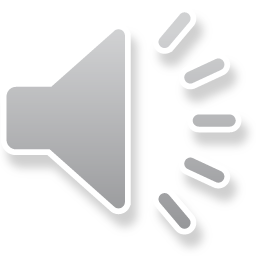 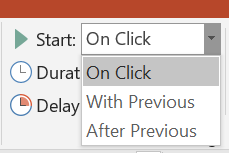 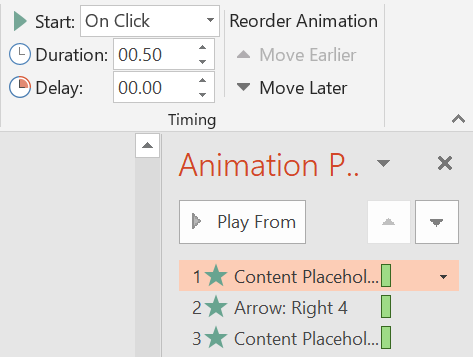 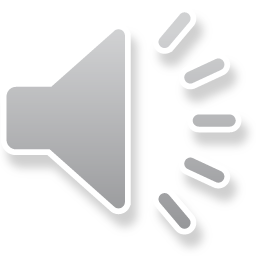 Animation settings
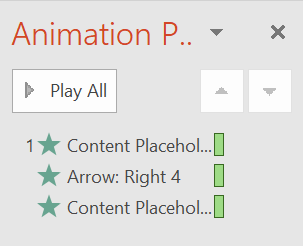 On click
With Previous
With Previous
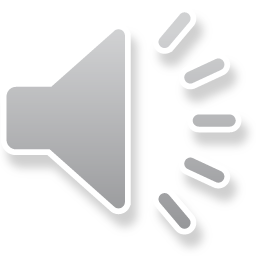 Animation settings
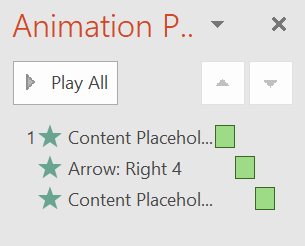 Start after previous
On click
Start after previous
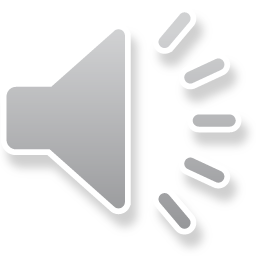 How are transitions and animations used in video?
Transitions “play” in the exported video
Transition durations determine how fast they play


Transitions and animations add motion and sense of dynamism to the video
Animations also “play” in the video
Animation delays and durations determine how fast they play
Once the animations have played, the slide will advance

If there are no animations, the slide will stay for the “Export:  seconds spent on each slide” amount
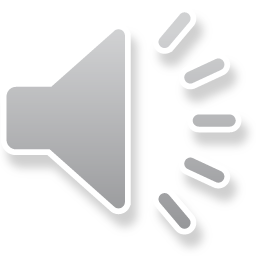 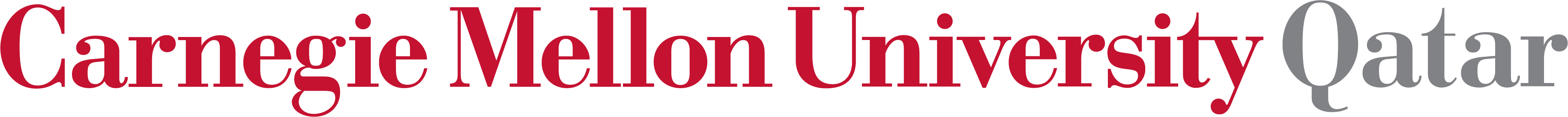 Information Technology